Bell Work
1. Do you have little brothers/sisters or cousins?

2. Have you ever tried to teach them how to do something?

How did you do this?  Describe in detail.
Classical Conditioning
Ivan Pavlov
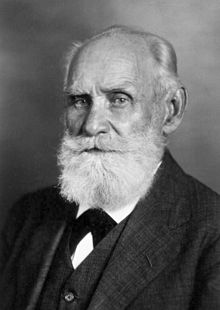 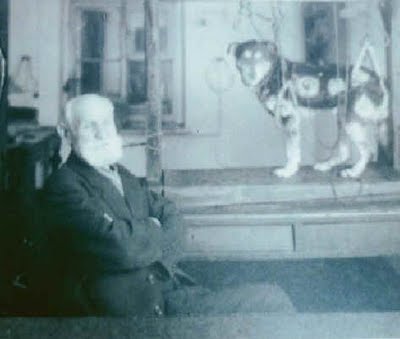 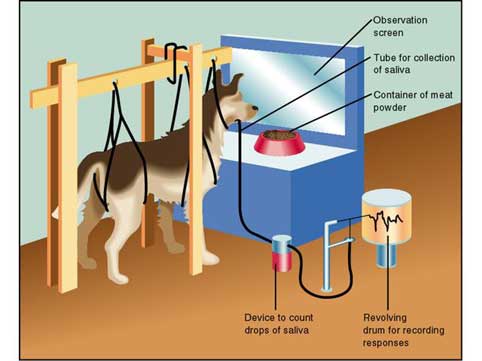 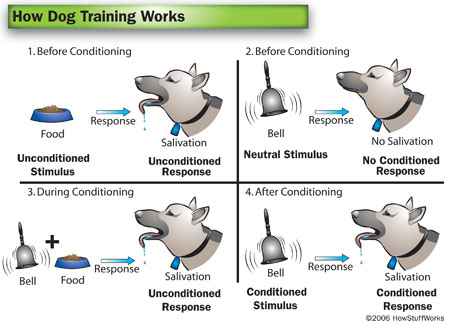 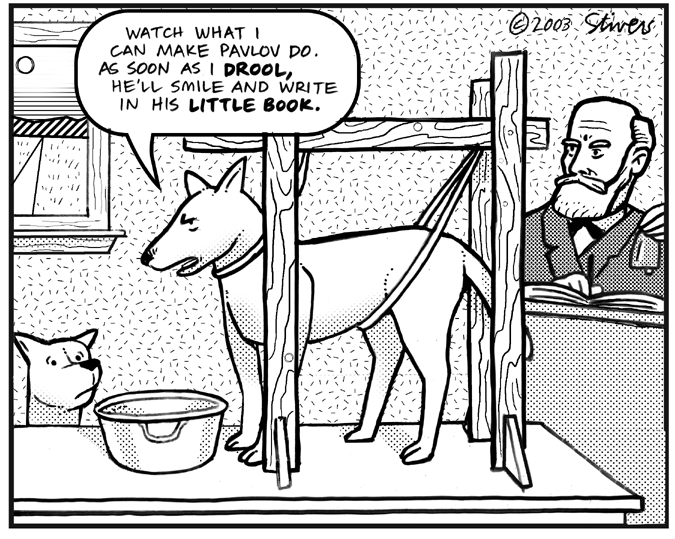 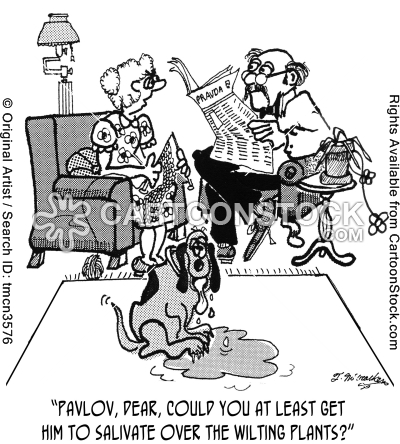 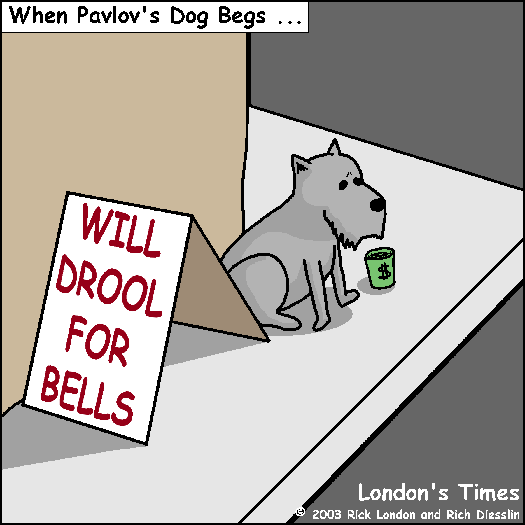 The Office
What is the unconditioned stimulus?

What is the unconditioned response?

What is the conditioned stimulus?

What is the conditioned response?